4.2 Fields Gravitation
Breithaupt pages 54 to 67
September 20th, 2010
AQA A2 Specification
Gravitational force
This is the ATTRACTIVE force 
exerted between objects
due to their MASSES. 

WEIGHT is the name given to the gravitational force exerted by a planet or moon on an object.
Gravitational fields
These are regions within which an object experiences gravitational force.

They can be represented by lines of force.
Arrows show the direction of the force.
Line density increases with the strength of the field.
Radial gravitational fields
These exist around point masses.

The field around a uniform sphere, e.g. a planet is also radial.
neutral point
X
EARTH
MOON
Field questionDraw the field pattern expected between the Earth and the Moon
Gravitational field strength (g)
This is equal to the force that acts on a very small unit test mass

Definition: 	g  =  force 		g  =   F 
			        mass		 	m
unit of g:  N kg -1
VECTOR: Direction the same as the force

Earth, sea level average: g = 9.81 N kg-1
Moon, surface average: g = 1.6 N kg-1
Answers:
Complete:
Newton’s law of gravitation (1687)
Every particle of matter in the universe attracts every other particle with a force that is:
1.  directly proportional to the product of   
     their masses
2.  inversely proportional to the square of   
     their distance apart
Mathematically:
			F  α   m1 m2
				      r2
m1 and m2 are the masses of the particles
r is their distance apart

Note:
Doubling either mass DOUBLES the force
Doubling both masses QUADRUPLES the force
Doubling the distance apart QUARTERS the force
Inserting a constant of proportionality:
		F  =  - G m1 m2
			         r2
G is called the Universal Constant of Gravitation.
G = 6.672 x 10 -11 N m 2 kg - 2.
G is a ‘universal’ constant because it appears to be the same throughout the universe and independent of time, temperature and the medium separating the masses.
G is a very small number and as a consequence gravitational force is only significant when at least one of the masses involved is very large (e.g. at least Moon sized)
The equation contains a negative sign to indicate that the force is attractive.
Question
Calculate the gravitational force between yourself and the person sitting next to you. Comment on your answer.

Typical values:
Masses of both persons = 70 kg
Distance apart = 1m
F  =  - G m1 m2
	         r2
= (6.672 x 10 -11) x (70) x (70)
		     (1 )2
gravitational force = 3.72 x 10 - 7 N

Comment:
The weight of one of these persons is about 700N.         The above force would be the weight of a mass of about 0.000 04g. This is too small to measure even using a chemical balance reading down to 0.001g.
Radial field relationship between g and G
g = F / m  
where m is a mass feeling the gravity force of a much larger mass M
Newton’s law in this situation can now be written: 
F  =  - G M m
	    r2
Substituting F from the 2nd equation into the 1st: g = - G M m 
          								 r2 m
			g = - G M 
          			   r2
Question
Calculate the mass of the Earth, M.
Earth surface g = 9.81 Nkg -1
Earth radius, r = 6400 km
		   g = 	- G M 
         		    r2
r = distance from Earth centre = 6 400 000 m = 6.4 x 10 6 m 
9.81 = (6.672 x 10 -11) x (M)
		     (6.4 x 10 6 m )2
M = 9.81 x (6.4 x 10 6 m )2 / (6.672 x 10 -11) 
= 4.404 x 1013 / 6.672 x 10 -11
Earth mass = 6.02 x 10 24 kg
Question
Calculate the gravitational field strength due to the Earth at:
 the top of Snowdon in Wales (height 1000m)
 the top of Mount Everest (height 10 000m)
 the height of the orbit of the International Space Station (height 300 km)
Earth mass = 6.0 x 10 24 kg
Earth radius = 6400 km
G = 6.672 x 10 -11 N m 2 kg - 2
g = - G M 
          		  r2
Snowdon:
r = distance from Earth centre = (6400 + 1) km
g = (6.672 x 10 -11) x (6.0 x 10 24 kg)
		     (6401 x 10 3 m )2
= 4.003 x 1014 / 4.097 x 1013
g, Snowdon = 9.77 Nkg-1
(b) Everest: r = 6410 km
g, Everest = 9.74 Nkg-1
(c) ISS: r = 6700 km
g, International Space Station = 8.92 Nkg-1
The orbit of the Moon
Calculate the gravitational field strength due to the Earth at the Moon and hence calculate the expected orbital period of the Moon.
Earth mass = 6.0 x 10 24 kg; Earth radius = 6400 km
Moon orbital radius = 400 000 km; 
G = 6.672 x 10 -11 N m 2 kg – 2
		g = - G M 
           		r2
g = (6.672 x 10 -11) x (6.0 x 10 24 kg)
	 (400 000 x 10 3 m )2
= 4.0 x 1014 / 1.6 x 1017
g, at the Moon due to the Earth’s gravity = 0.0025 Nkg-1
The force exerted on the Moon by the Earth, F = mg, 
where m = the mass of the Moon.
This force is a centripetal force which = mrω2
And so: mg = mrω2
g = rω2
but: ω = 2π / T,  where T = the orbital period of the Moon
And so: g = r 4π2 / T2
T2 = r 4π2 / g
= [(4.0 x 108m) x 4π2] / (0.0025 Nkg-1) = 1.579 x 1010 / 0.0025
T2 = 6.317 x 1012
T = 2.51 x 106 seconds 
Orbital period of the Moon = 29.1 days

NOTE: This result agrees with the observed period of the Moon and therefore supports Newton’s law of gravitation.
Variation of g with r
INSIDE PLANET
g  α  r

OUTSIDE PLANET
g  α 1
        r2
Gravitational potential (V )
The gravitational potential of a point within a gravitational field is equal to the work that must be done per kilogram of mass in bringing the mass from infinity to the point.

Notes:
 The gravitational potential at infinity is ZERO.
 All other points will have negative potential values.
 Gravitational potential is measured in joules per kilogram (J kg-1).
 Gravitational potential is a SCALAR quantity
Variation of V about the Earth
V =  - G M
	 		     r
Gravitational equipotentials
These are surfaces that join up points of equal potential.
No work is done by gravitational force when a mass is moved along an equipotential surface.
Equipotentials are always perpendicular to field lines.
Examples include: contour lines on maps, sea level, the floor of a room, the bench top surface.
Gravitational potential difference (ΔV ) and Work (W)
When a mass, m is moved through a gravitational potential difference of ΔV the work done ΔW is given by:

		ΔW  =  m x ΔV
Question
Calculate the minimum work required to lift an astronaut of mass 80kg from the Earth’s surface to the height of the ISS (300 km).
Earth radius, r = 6400 km
Earth mass, M = 6.0 x 10 24 kg
G = 6.672 x 10 -11 N m 2 kg - 2
V =  - G M /  r
V at  Earth surface: r = 6.4 x 10 6 m
= - (6.672 x 10 -11) x (6.0 x 10 24 ) / 6.4 x 10 6
= - 6.26 x 10 7 Jkg -1
V at  ISS: r = 6.7 x 10 6 m
= - 5.97 x 10 7 Jkg -1
ΔV = (6.26 – 5.97) x 10 7 Jkg -1  = 2.9 x 10 6 Jkg -1

ΔW  =  m x ΔV
= 80 kg x 2.9 x 10 6 Jkg -1
Work = 2.32 x 10 8 J  = 232 MJ
Further questions
(a) What work would be needed to remove the astronaut completely from the Earth’s gravitational field?
(b) If this work came from a conversion of initial kinetic energy (the astronaut is projected from the Earth’s surface), what would be the astronaut’s initial speed?
(a) ΔV = (6.26 – 0) x 10 7 Jkg-1  = 6.26 x 10 7 Jkg-1
ΔW  =  m x ΔV
= 80 kg x 6.26 x 10 7 Jkg-1
Work = 5.01 x 10 9 J  = 5 010 MJ

(b) ½ m v 2 = ΔW = 5.01 x 10 9 J
v2 = (2 x 5.01 x 10 9 J) / 80 kg
v2 = (10.02 x 10 9 J) / 80 kg
v2 = 1.25 x 10 8
speed, v = 1.12 x 104 ms-1  (11 kms-1)
This is called the escape speed.
Potential gradient (ΔV / Δr)
This is the change in potential per metre at a point within a gravitational field.
potential gradient   =   	ΔV
			Δr
unit: J kg-1 m-1

Near the earth’s surface the potential gradient = 9.81 J kg-1 m-1
	g   =   - 	ΔV
          		Δr
There is a negative sign because g acts in the opposite direction to the potential gradient.
Gravitational acceleration and gravitational field strength
The definition of field strength: g = F / m  
can be rearranged: F = mg
Newton’s 2nd law: ΣF = ma
If the only force acting on a mass is gravitational then: 
ΣF = ma = mg  and so: a = g
Therefore in a condition of free fall (only force gravity) the downward acceleration is numerically equal to the field strength.
Near the Earth’s surface:
Gravitational field strength, g = 9.81 Nkg-1
Gravitational acceleration, (also called ‘g’) = 9.81 ms-2
Satellite Orbits
A satellite is a smaller mass orbiting a larger one. e.g. The Moon is a satellite of the Earth whereas the Earth is a satellite of the Sun.
In the simplest case the orbit is circular and the centripetal acceleration (v2 / r ) of the satellite is numerically equal to the gravitational field strength (GM / r2 ) of the larger mass at the position of the satellite.
Projectile & Satellite Orbits - NTNU
v 2  =  G M 
r           r2
rearranging gives:
v = √ (GM / r)

The orbital speed is inversely proportional to the square root of the orbital radius.
For example: Jupiter travels more slowly about the Sun than the Earth.
Kepler Motion - NTNU
Projectile & Satellite Orbits - NTNU
Centripetal acceleration also = r ω2
Where the angular speed ω = 2π / T
T = the period, the time for one complete orbit
Therefore centripetal acceleration = r 4π2 / T2
But for an orbit:  4π2 r = GM  
			 T2         r2
Hence:
T = √ (4π2 r 3/GM)

The orbital period is directly proportional to the square root of the orbital radius cubed.
For example: Jupiter takes longer to orbit the Sun than the Earth.
Question
Calculate (a) the orbital speed and 
(b) period of the International Space Station.
Earth radius, R = 6400 km
Orbital height of the ISS, H = 300 km
Earth mass, M = 6.0 x 10 24 kg
G = 6.672 x 10 -11 N m 2 kg - 2
(a) Orbital speed
v = √ (GM / r)
BUT: r = R + H = (6400 + 300)km = 6700 km = 6.7 x 106 m
and so: v = √ (6.672 x 10 -11 x 6.0 x 10 24 / 6.7 x 106)
= √ (4.003 x 10 14 / 6.7 x 106)
= √ (5.975 x 10 7)
orbital speed = 7.73 x 103 ms-1 = 7.73 kms-1
(b) Orbital period
T = √ (4π2 r 3 / GM) 
= √ (4π2 x (6.7 x 106)3 ) / (6.672 x 10 -11 x 6.0 x 10 24) 
= √ (1.187 x 10 22 / 4.003 x 10 14)
= √ (2.966 x 10 7)
orbital period = 5.45 x 103 s = 90.8 minutes = 1h 30 mins
Question
Calculate the orbital radius of an Earth satellite having an orbital period of 24 hours.
Earth mass, M = 6.0 x 10 24 kg; G = 6.672 x 10 -11 N m 2 kg - 2

T = √ (4π2 r 3 / GM)
rearranged becomes: r 3 = T 2 GM / 4π2 
r 3 = (24 x 60 x 60)2 x (6.672 x 10 -11 x 6.0 x 10 24 ) / 4π2
r 3 = (86400)2 x (4.003 x 10 14) / 4π2
r 3 = (7.465 x 10 9 ) x (4.003 x 10 14) / 4π2
r 3 = 7.570 x 10 22
r  = 4.23 x 10 7 m   =  42 300 km
This is 35 900 km above the Earth’s surface
Geosynchronous orbit
Such an orbit will:
HAVE A PERIOD OF 24 HOURS
BE OF HEIGHT ABOUT            36 000 KM ABOVE THE EARTH’S SURFACE
BE CIRCULAR
BE EQUATORIAL (in the plane of the equator)
BE IN THE SAME DIRECTION AS THE EARTH’S ROTATION
This is an orbit about the Earth where a satellite remains above a constant point on the Earth’s surface

Use: Satellite TV transmissions
Orbits and energy
Most orbits are elliptical.
The total energy of the satellite remains constant so that at all times: 
KE + PE = a constant
at perihelion (closest approach) the KE is max and the PE min resulting in the satellite moving at its highest speed.
at aphelion the PE is max and the KE is min - the satellite moves at its lowest speed.
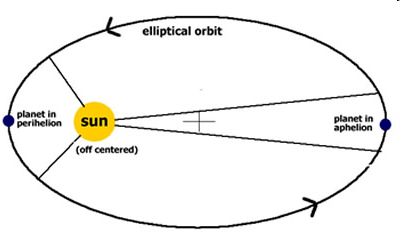 Kepler Motion - NTNU
Projectile & Satellite Orbits - NTNU